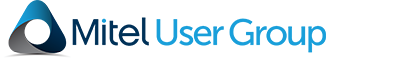 Gebruikersbijeenkomst
Buitenplaats Sparrendaal, Driebergen Rijsenburg
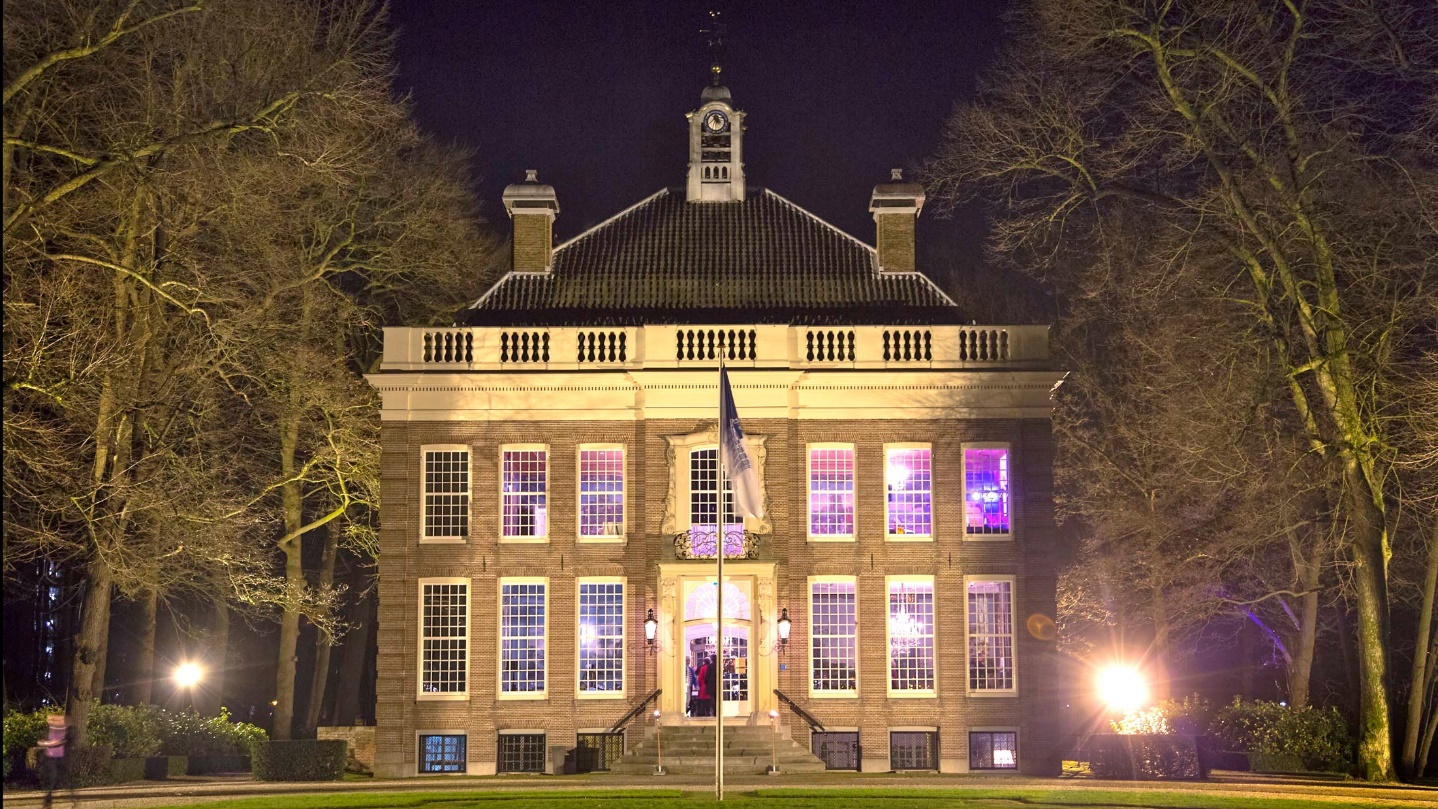 21 november 2019
Peter Van de Venne 
Marco Heijmen
Agenda
12.30

13:30

13:40

14:00

14:25

14:50

15:20

15:50

16:30

17:00
Inloop + lunch 

Welkom 

Global, Virtual Event, Global Website (Peter Van de Venne) 

Best practice Cloud berekening (Peter Van de Venne) 

Mitel Intranet / Online trainingen/ wat je kun je als lid allemaal vinden online? (Saskia  Hes)
Koffie/netwerk pauze 

Roadmap Mitel (Frits Wilmink) 

Breakout (3 groepjes: Marco, Peter, Saskia)  :  
 
Rondleiding 

Afsluiting met borrel en hapjes
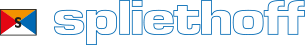 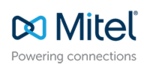 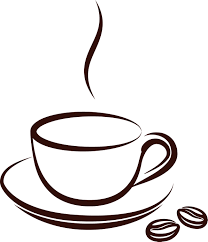 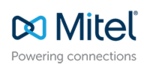 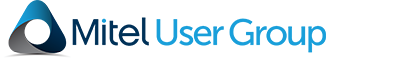 [Speaker Notes: Huishoudelijk:
 Wifi code ….
 Parkeergelegenheid]
Leden
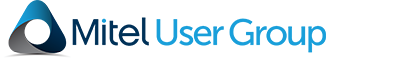 Bestuur
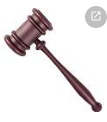 Bestuur:
Peter Van de Venne
Marco Heijmen

Ondersteuning Mitel
Saskia Hes
Bianca Thiele

1x per maand conference call
2x per jaar meeting bij Mitel
2x per jaar Gebruikersbijeenkomst

Wie helpt ….?

Topiclijst!
Wel kunnen er nieuwe thema’s aangedragen worden. 

Hot Topic ISDN (Analoog) naar SIP (Richard Lankamp)
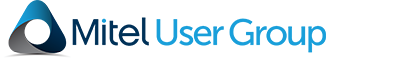 Agenda
12.30

13:30

13:40

14:00

14:25

14:50

15:20

15:50

16:30

17:00
Inloop + lunch 

Welkom 

Global, Virtual Event, Global Website (Peter Van de Venne) 

Best practice Cloud berekening (Peter Van de Venne) 

Mitel Intranet / Online trainingen/ wat je kun je als lid allemaal vinden online? (Saskia  Hes)
Koffie/netwerk pauze 

Roadmap Mitel (Frits Wilmink) 

Breakout (3 groepjes: Marco, Peter, Saskia)  :  
 
Rondleiding 

Afsluiting met borrel en hapjes
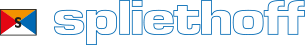 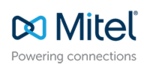 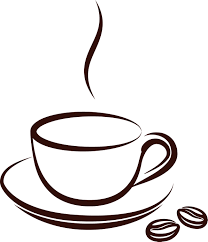 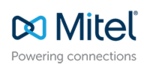 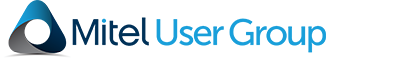 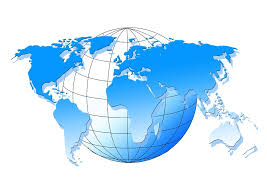 Global : Amsterdam 11 nov
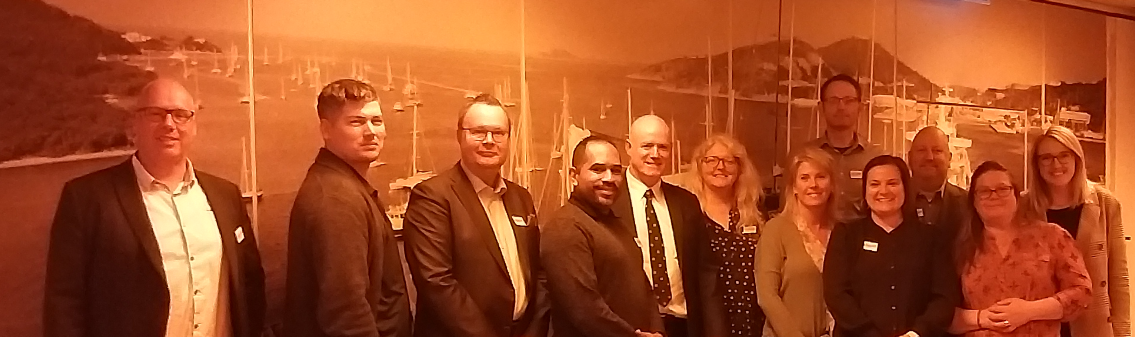 Marco Heijmen (NL bestuur)
Denise Dejardins (Mitel Liaison)
Zach Jones (USA)
Bob Baddeley (UK, vice president)
Colleen Jamieson (support)
Rickard Samuelsson (Zweden)
Torre Bookout (USA)
Eric Laraquente (USA)
Anki Wallin (Sweden Solidus)
Peter Van de Venne (NL, treasurer)
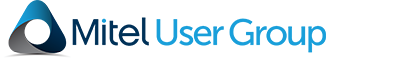 Marci Payne (USA, president)
Rebecca Ruhlman (support)
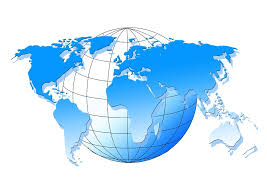 Global leden
Nov 2019: 4765 klanten (personen) lid
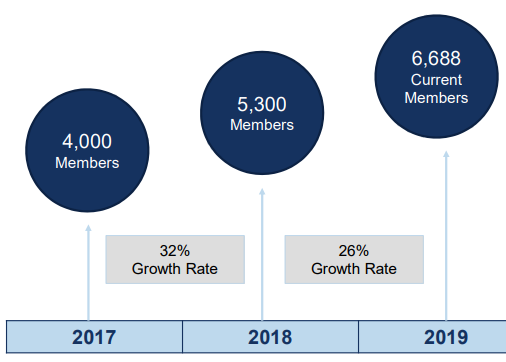 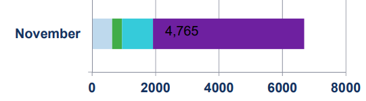 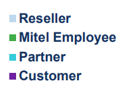 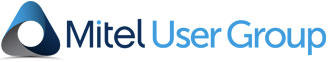 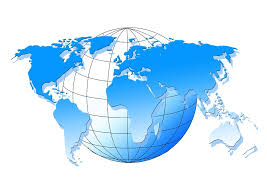 Regionale leden
Grootste financiële bijdrage komt vanuit Nederland
USA aantallen geschat, maar kunnen in 2019 niet financiëel bijdragen
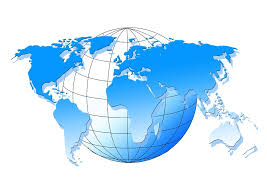 Global : overeenkomsten
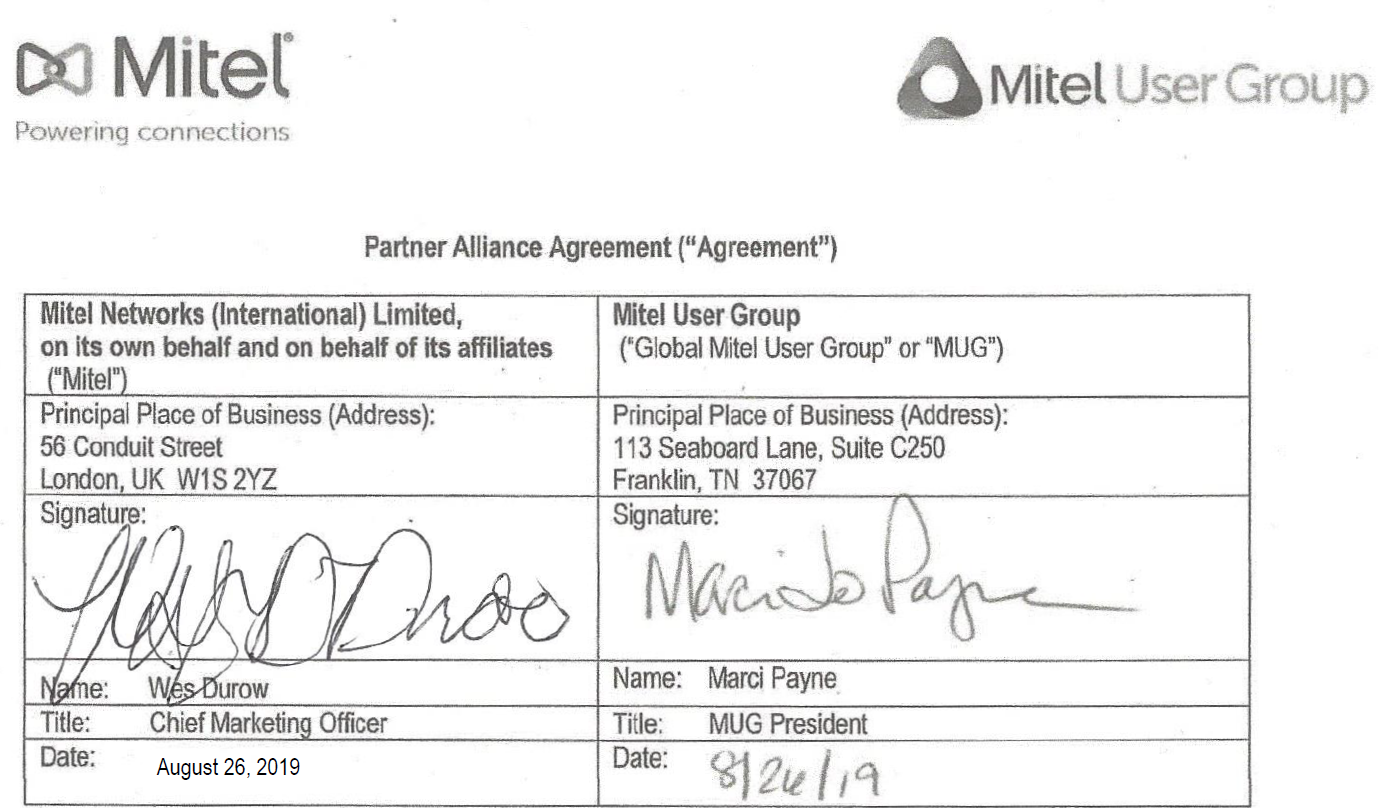 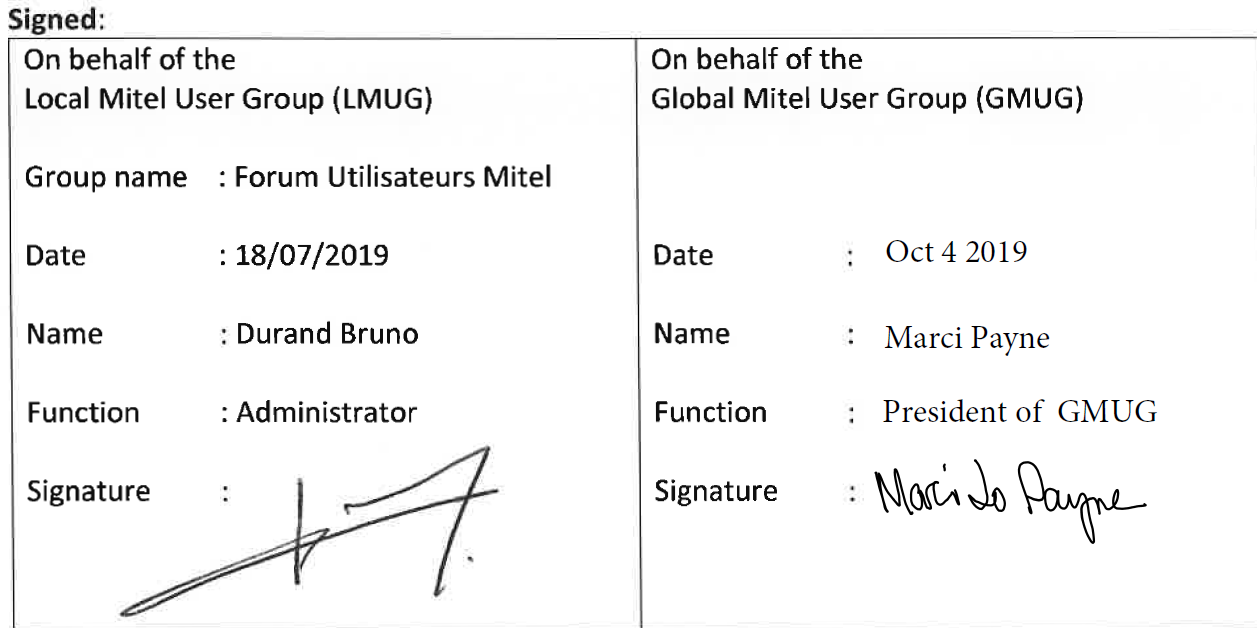 26 aug 2019 : contract Mitel getekend
18 jul 2019 : contract MUG Frankrijk getekend
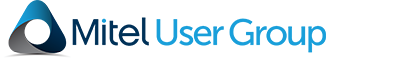 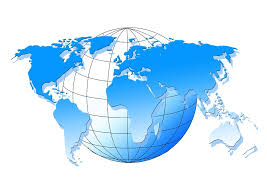 Global
Software download : wordt wellicht toch mogelijk
 Sandbox : voor leden gratis te reserveren voor een week
 Global Paid Membership : Q1 rollout.
 Virtual Event : ook in 2020
 Topic/issue lijst stroomlijnen process : wordt nu opgestart
 Website migratie : concept in wording
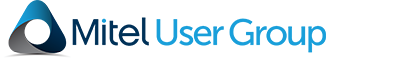 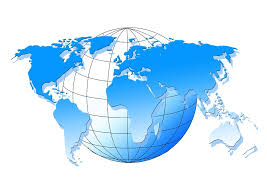 Global – Website migratie
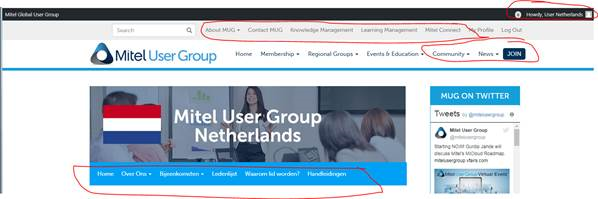 NL website overzetten naar https://mitelusergroup.org in wording:
- (te) veel menu lagen en te klein werkvlak
- Verborgen pagina’s voor niet leden nog niet allemaal “verstopt” 
- Na inloggen willen we direct op NL pagina komen en dat lukt nog niet.
- Ledenlijst nog niet ok
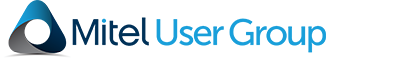 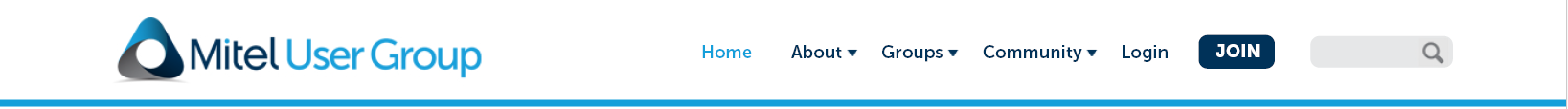 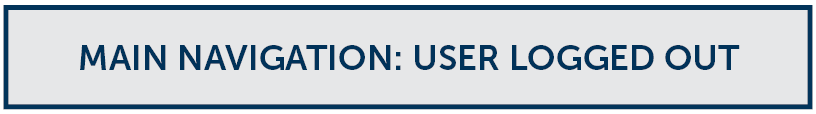 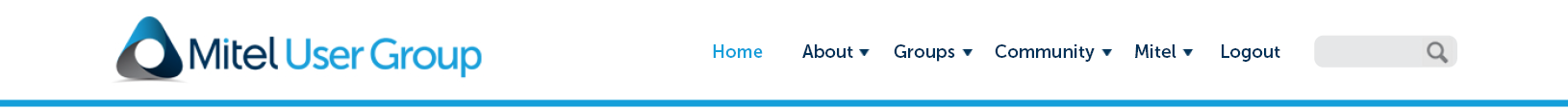 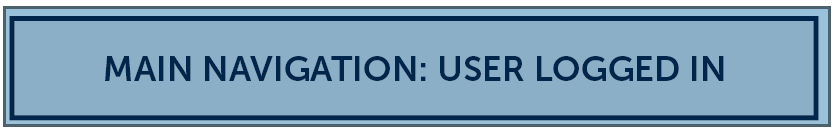 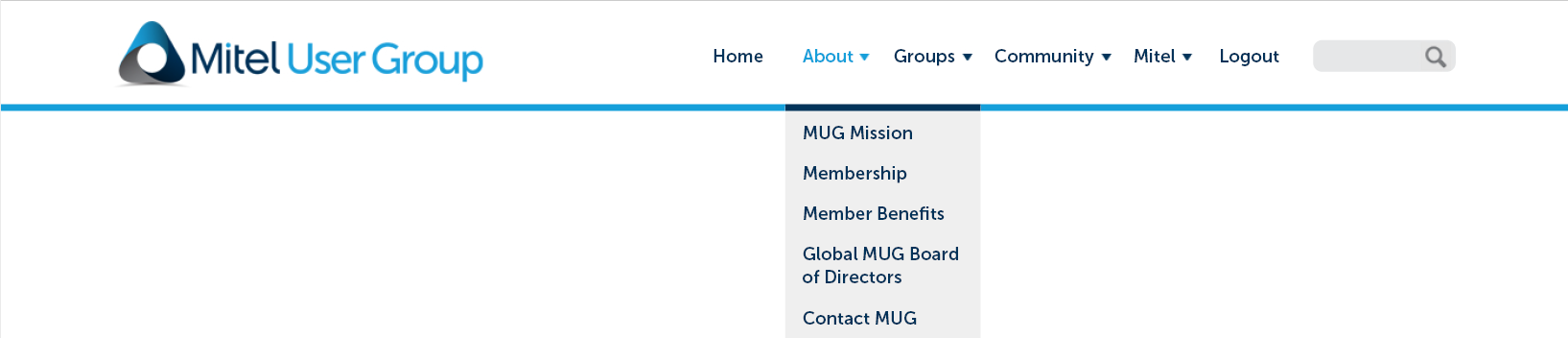 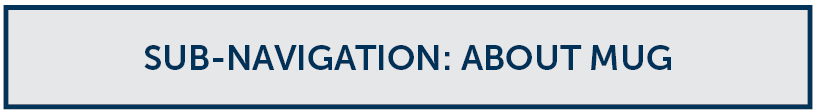 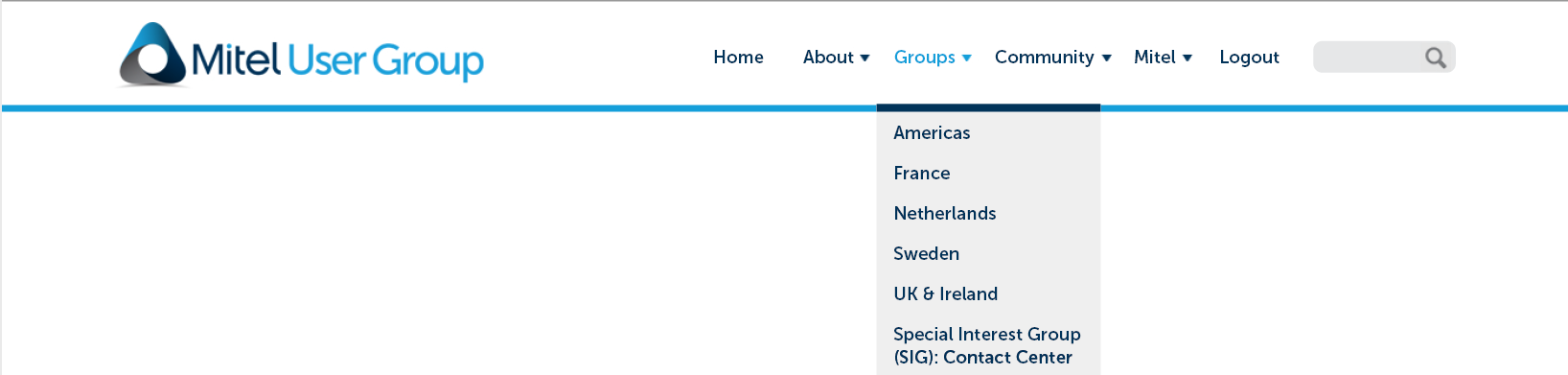 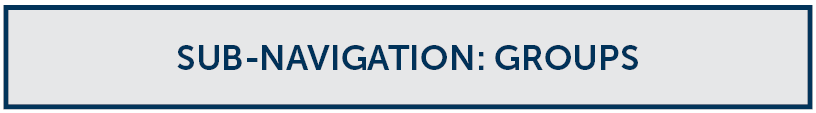 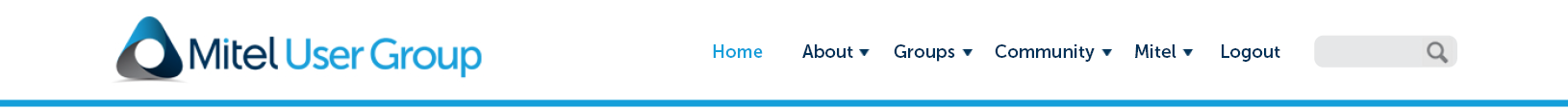 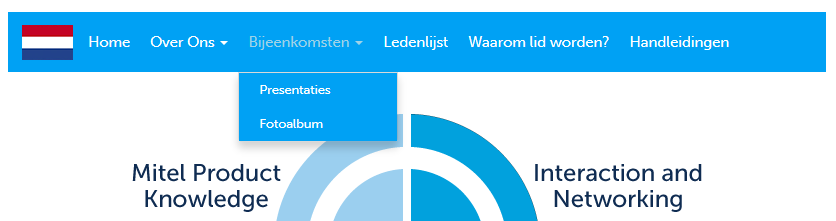 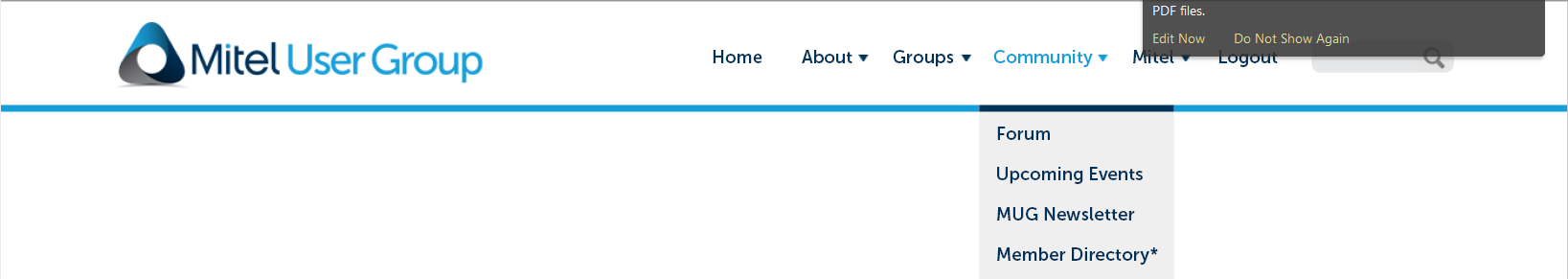 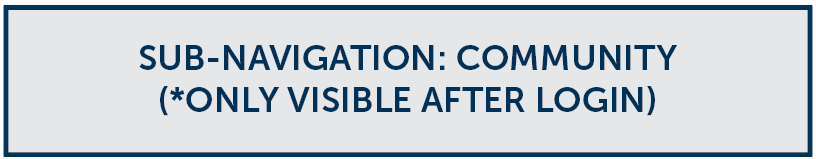 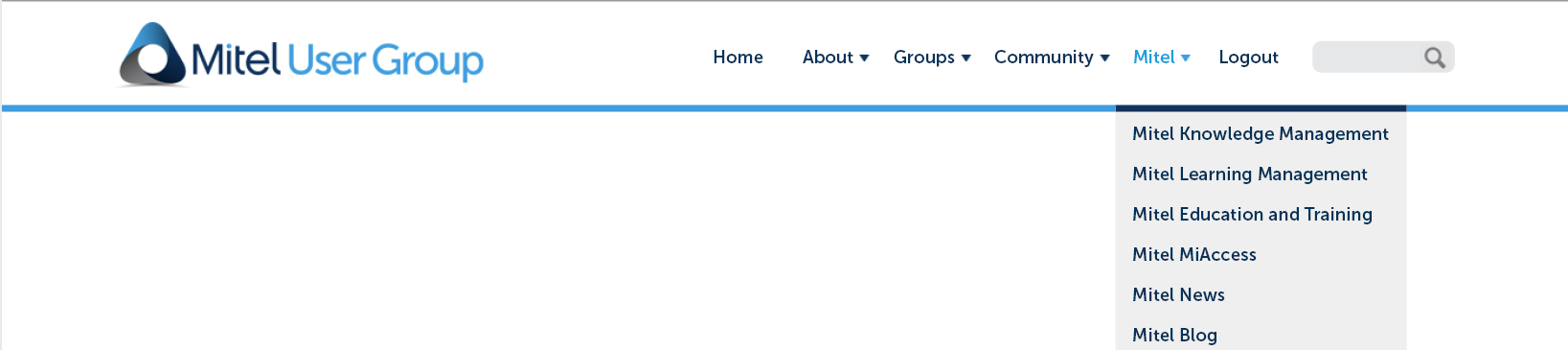 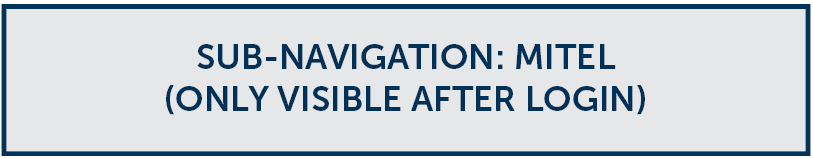 Agenda
12.30

13:30

13:40

14:00

14:25

14:50

15:20

15:50

16:30

17:00
Inloop + lunch 

Welkom 

Global, Virtual Event, Global Website (Peter Van de Venne) 

Best practice Cloud calculaties (Peter Van de Venne) 

Mitel Intranet / Online trainingen/ wat je kun je als lid allemaal vinden online? (Saskia  Hes)
Koffie/netwerk pauze 

Roadmap Mitel (Frits Wilmink) 

Breakout (3 groepjes: Marco, Peter, Saskia)  :  
 
Rondleiding 

Afsluiting met borrel en hapjes
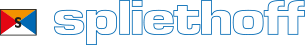 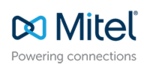 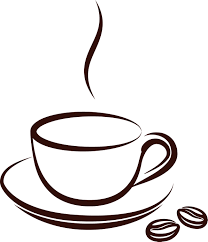 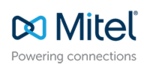 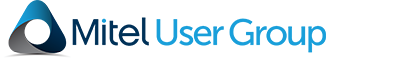 Agenda
12.30

13:30

13:40

14:00

14:25

14:50

15:20

15:50

16:30

17:00
Inloop + lunch 

Welkom 

Global, Virtual Event, Global Website (Peter Van de Venne) 

Best practice Cloud calculaties (Peter Van de Venne) 

Mitel Intranet / Online trainingen/ wat je kun je als lid allemaal vinden online? (Saskia  Hes)
Koffie/netwerk pauze 

Roadmap Mitel (Frits Wilmink) 

Breakout (3 groepjes: Marco, Peter, Saskia)  
 
Rondleiding 

Afsluiting met borrel en hapjes
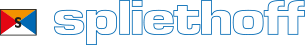 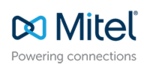 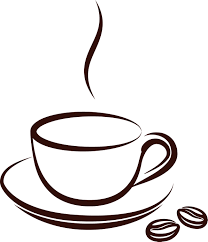 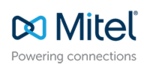 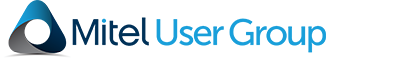 Breakout Sessies
3 sessies

Kies een voorzitter binnen de groep.
Kies een notulist.
5 minuten voor het einde bel. Conclusies worden besproken in de grote zaal.

Road to the cloud. Verre toekomst, onvermijdelijk of niet van toepassing voor jouw organisatie?
 
Hoe ziet de toekomst van communicatie eruit?
Morgen, overmorgen – over 10 jaar. Welke veranderingen zie jij voor jouw organisatie?
 
Samenwerking - Mitel, partner en organisatie
Waar liggen de verantwoordelijkheden en wat zijn de verwachtingen?
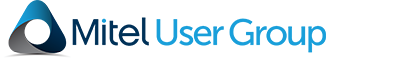